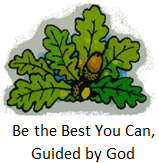 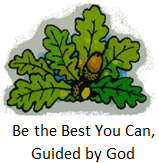 100% staff received Dyslexia training and TA received weekly SEND training.
Bolney CEP School
Whole School Spring Term Impact Poster
2024/25
Over 30% of the school use the walking bus.
The Bolney choir(30% of children) performed at the 02 arena at Young Voices.
50% of the school worded on Godly Play in drama sessions.
20% of parents regularly attend Friday’s celebration worship.
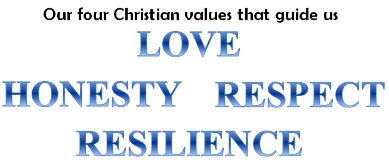 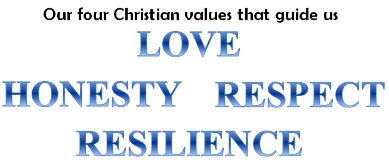